Entering Physical Exams into Infinte Campus
Angie McDonald, RN
Kentucky Department of Education
Show How Hard You Work!!
Entering physicals is an easy process.  Let’s take a moment to review how to correctly enter your data so that the exams are counted correctly on the end of the year reports.
2
Let’s Get Started
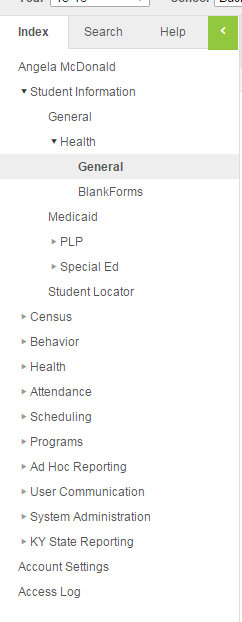 First:
 - Choose the correct
   student.
 - Go to Index
 - Student Information
 - Health
 - General
3
Screenings Tab
Next, choose the “Screenings” tab.
The following box should appear.
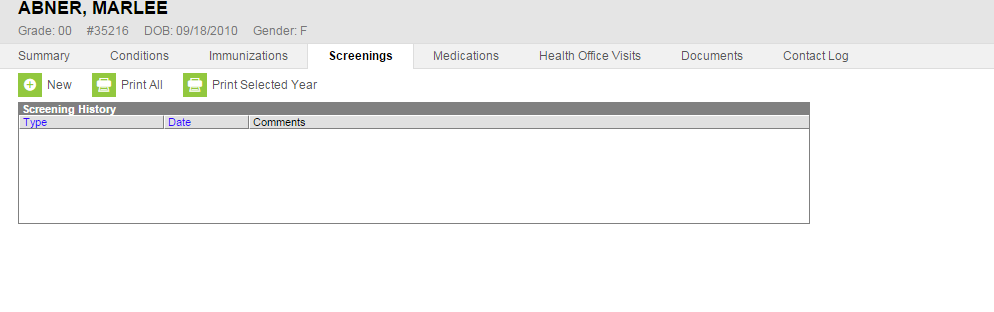 4
Screenings tab continued
Choose New
This box should appear
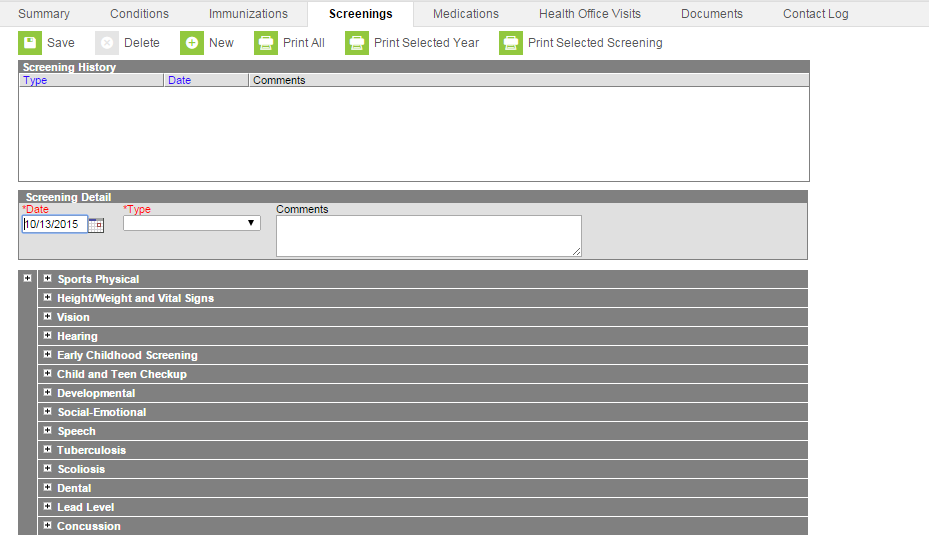 5
Entering Exam
Enter the date of exam
Choose the exam type
   (Child and Teen Exam)
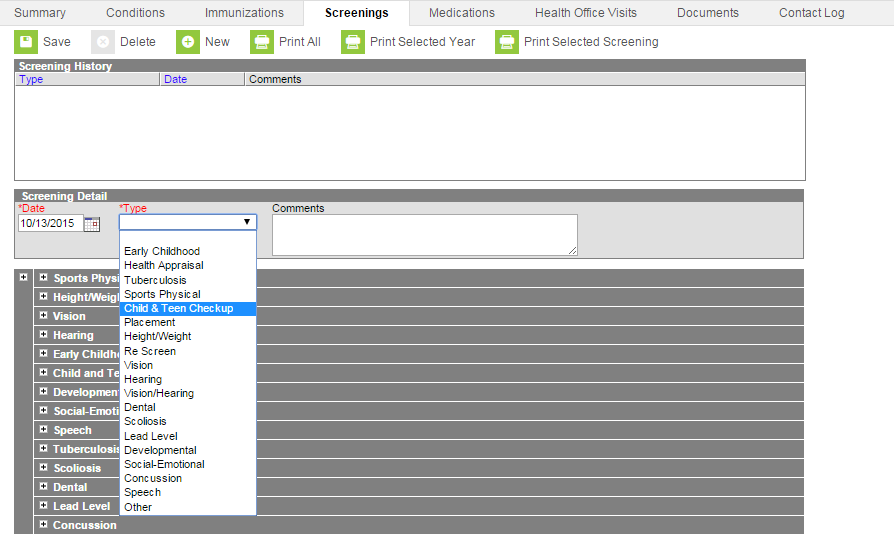 6
Now, Several Boxes Should Open
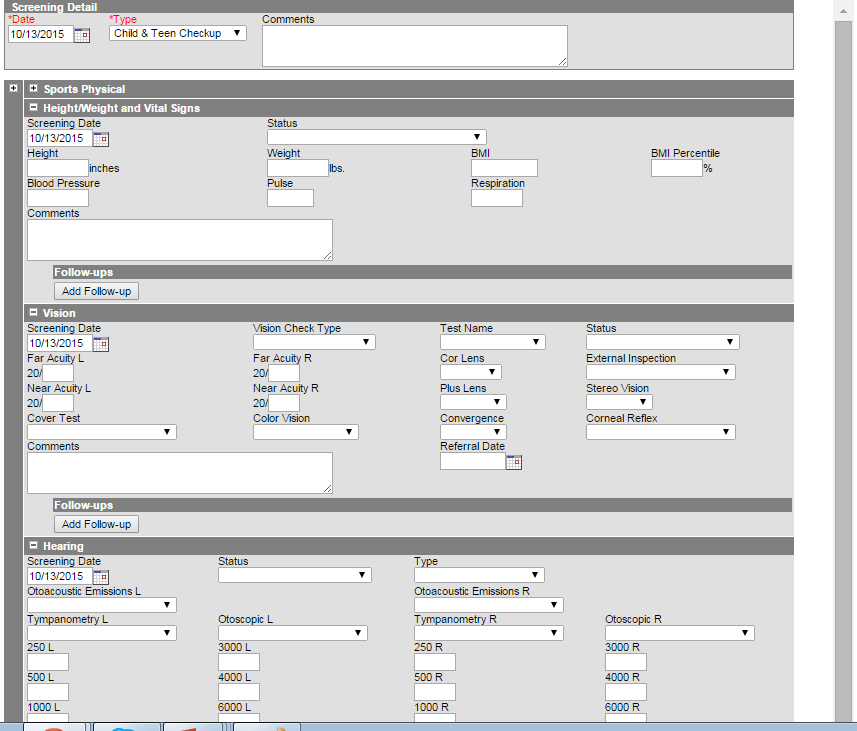 7
Physical Data
In the “Height/Weight 
   and Vital Signs box, 
   enter the information 
   from the child’s physical.
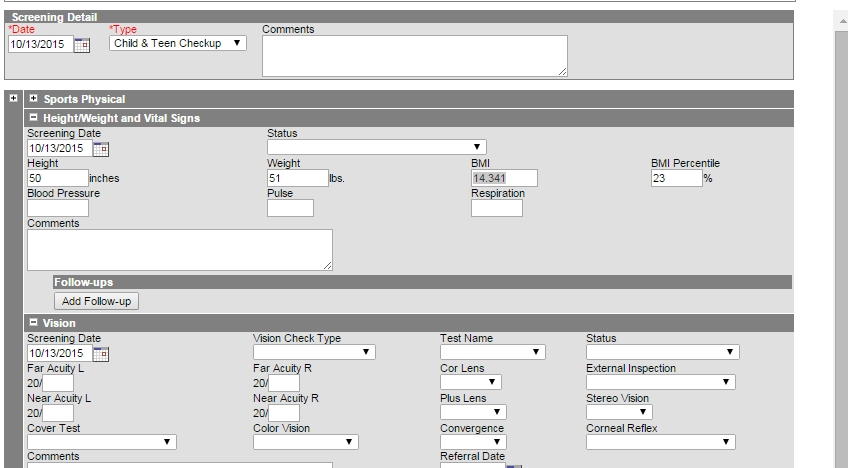 8
BMI Calculations
As you hit the tab 
   button when entering
   the height and weight,
   the BMI and BMI 
   percentile automatically
   calculates.
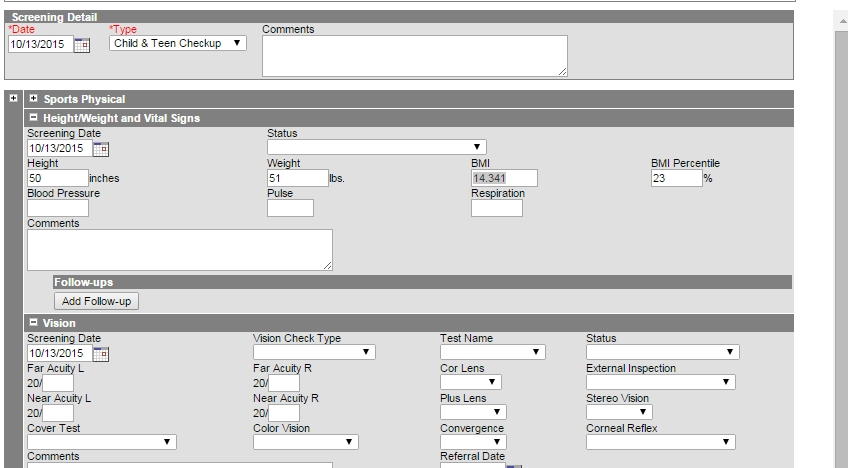 9
Remove vision date
- Scroll down to the
   vision box.
 - Remove the date 
   in the screening date
   box.
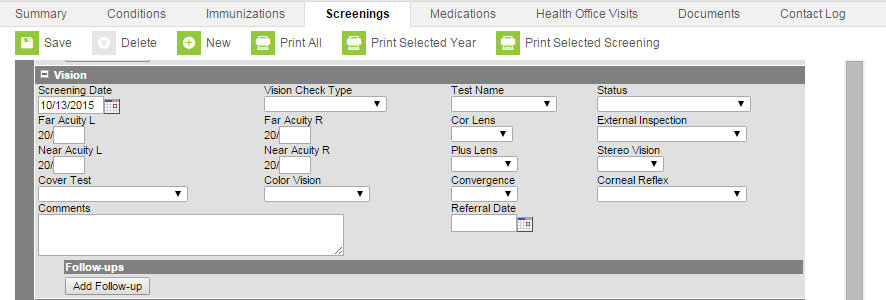 10
Remove hearing date
Scroll down to the hearing screening box
Remove the screening date
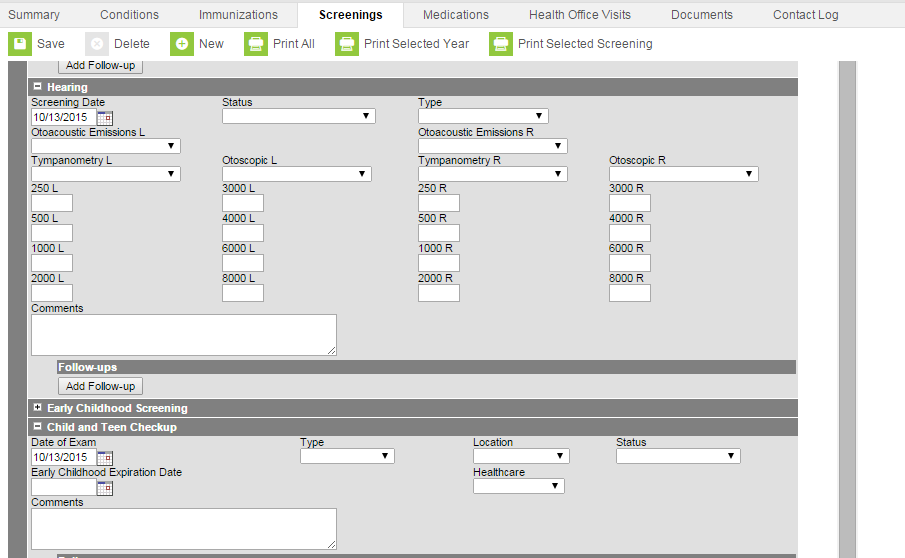 11
Remove Child and Teen Checkup Box
Scroll to the “Child and Teen Checkup” box.
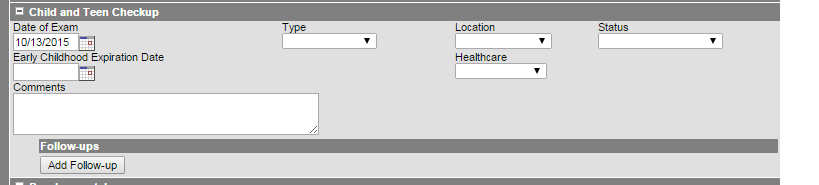 12
Child and Teen Checkup
Scroll to the “Child and Teen Checkup box.
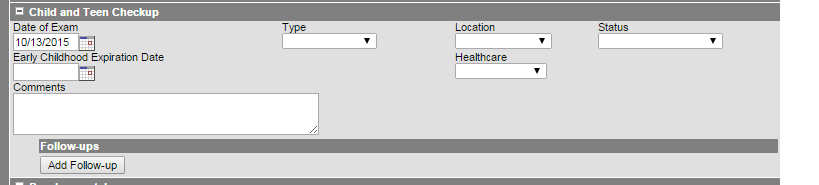 13
Exam Type
In the “Type” box,
   choose either “Initial
   Entry” or “6th Grade” 
   from the dropdown 
   box.
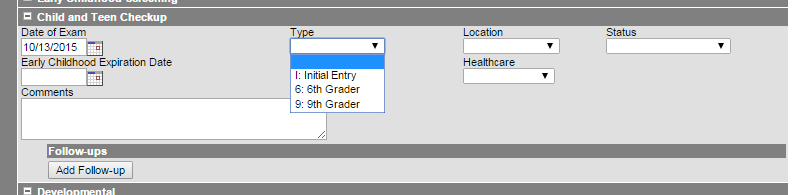 14
Location
In the “Location” box,
   choose where the 
   exam was performed.
   (Health Department 
   exams count as “Doctor”).
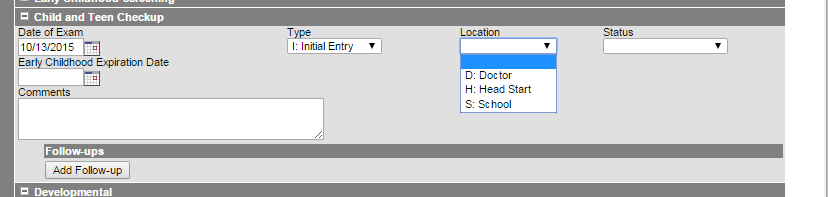 15
Status
In the “Status” box,
   choose from either
   normal, referred, or
   known condition.
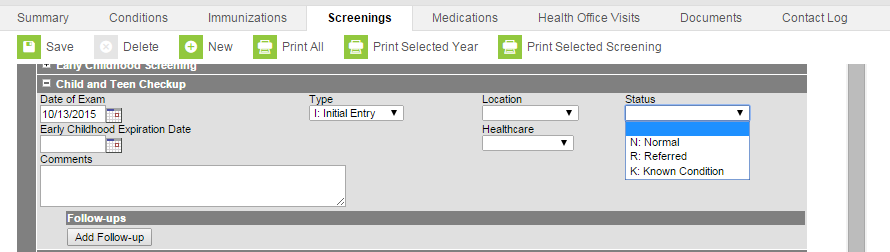 16
Don’t Forget to Save Your Work!!
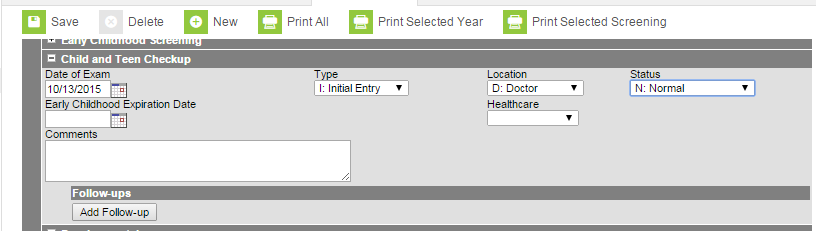 17
Questions??
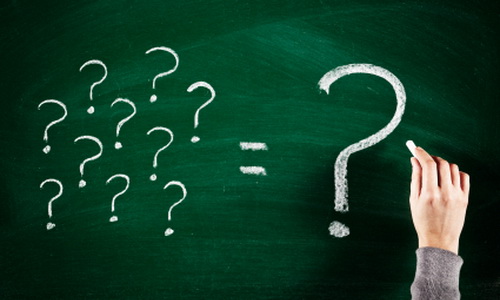 Angie McDonald, RN
Email: angela.mcdonald@education.ky.gov
Phone: (502) 564-5279 Ext. 4430
18